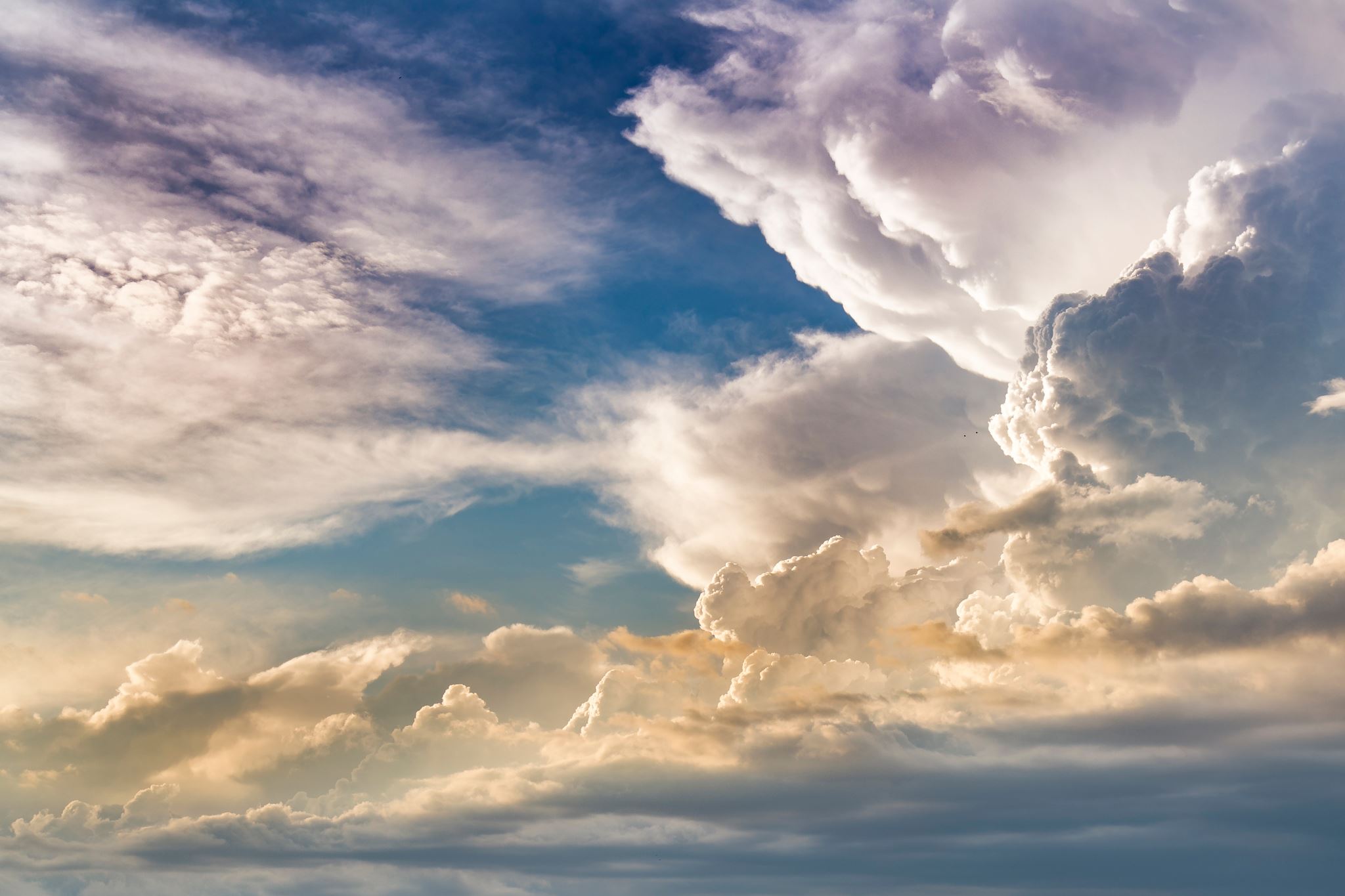 Assessor Training
Hilary baggs
Assessment in Practice
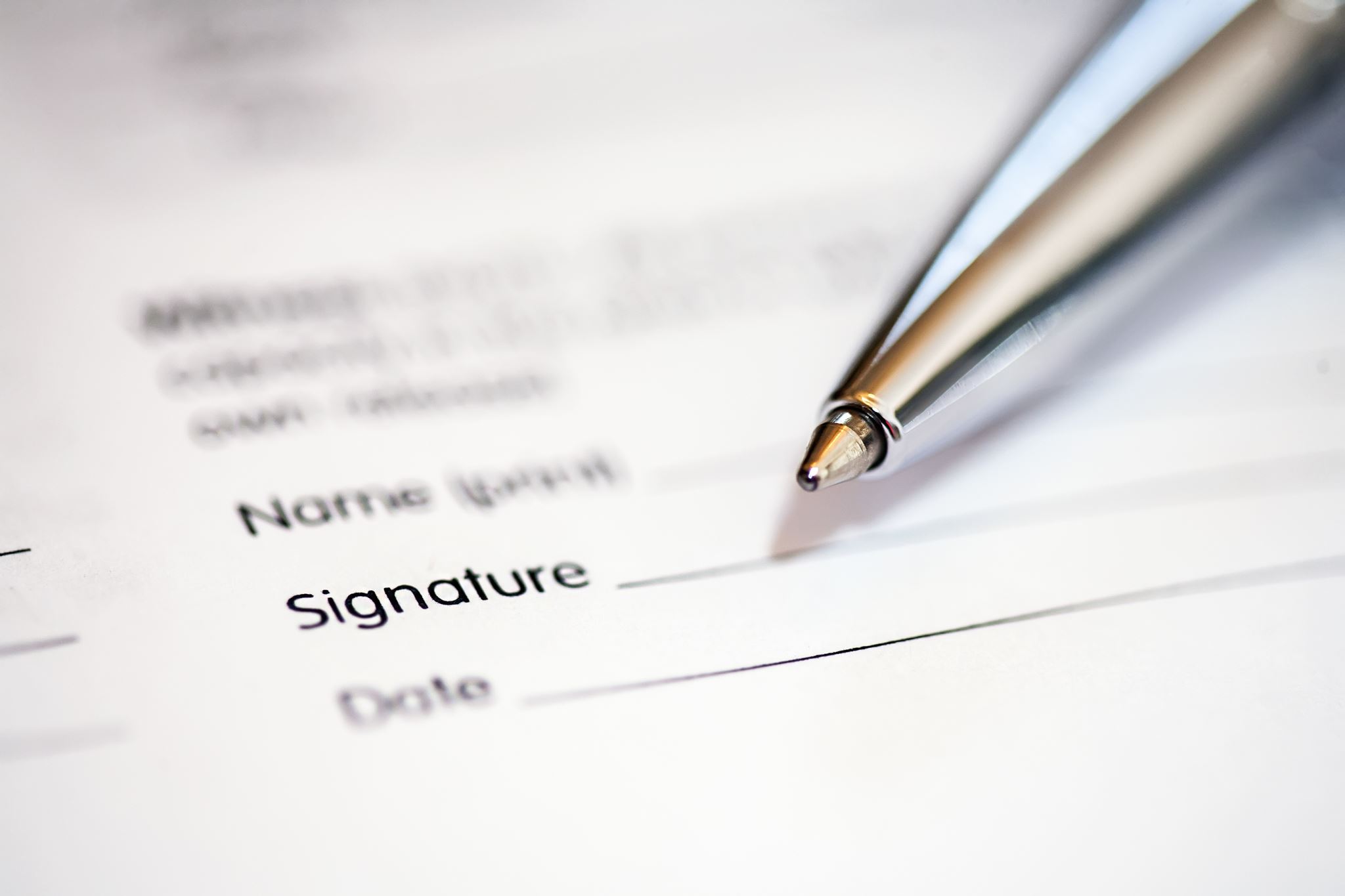 Conduct of Assessment
There is one placement assessment document for each level, which is carried out throughout the year.  It should be completed by various assessors throughout the year in a timely manner.  

 It is the student's responsibility to liaise with you to find a suitable time to conduct each element of their assessment.

There will be a final hand-in date by which the students need to have completed the whole document
Assessment Composition
Each assessment is made up of multiple parts:
 Numbers of examinations
 Assessment of Examinations
 Professional Discussion
 Service User Feedback
 Reflection on Practice
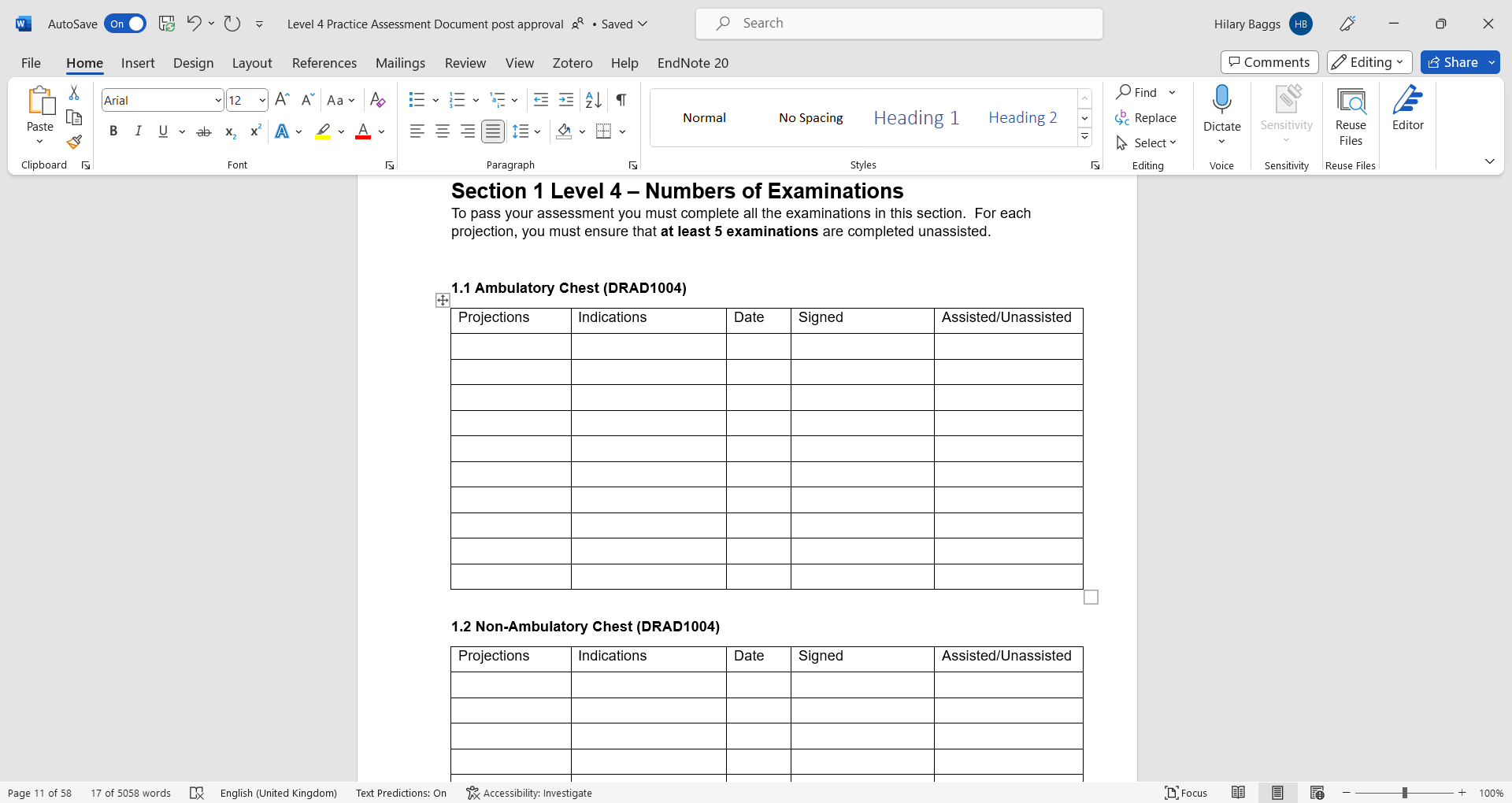 1. Numbers of Examinations
‘Log book’
You sign when you have seen them conduct the examination
At least 5 unassisted for each area that allows
Some areas will be all assisted e.g RNI examinations at level 6
2.  Assessment of Examinations
2.  Assessment of Examinations (cont.)
Each assessment should be conducted over a half day period and a formative attempt should be completed before the summative attempt.
If there are not enough assessments of the correct type during the selected time period, the assessment may be extended to the next opportunity the student can work with you.  This must be no longer than a week after the initial date.
The date should be decided between you and the student, when you are happy that they are able to attempt it, and they have completed the relevant section in their numbers section.
If the student doesn’t pass at first attempt, it can be treated as formative, and they can be given another attempt.
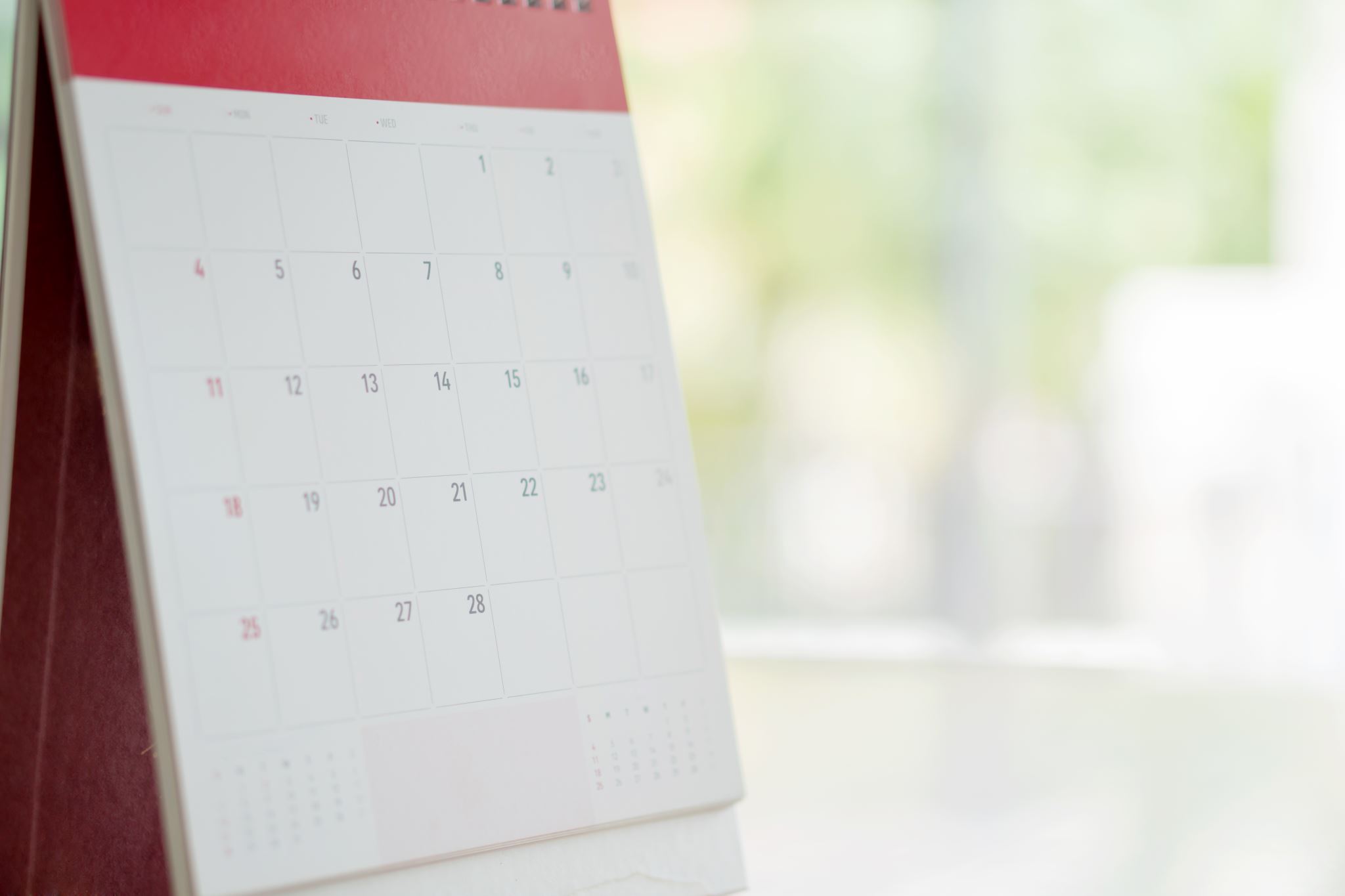 2.  Assessment of Examinations (cont.)
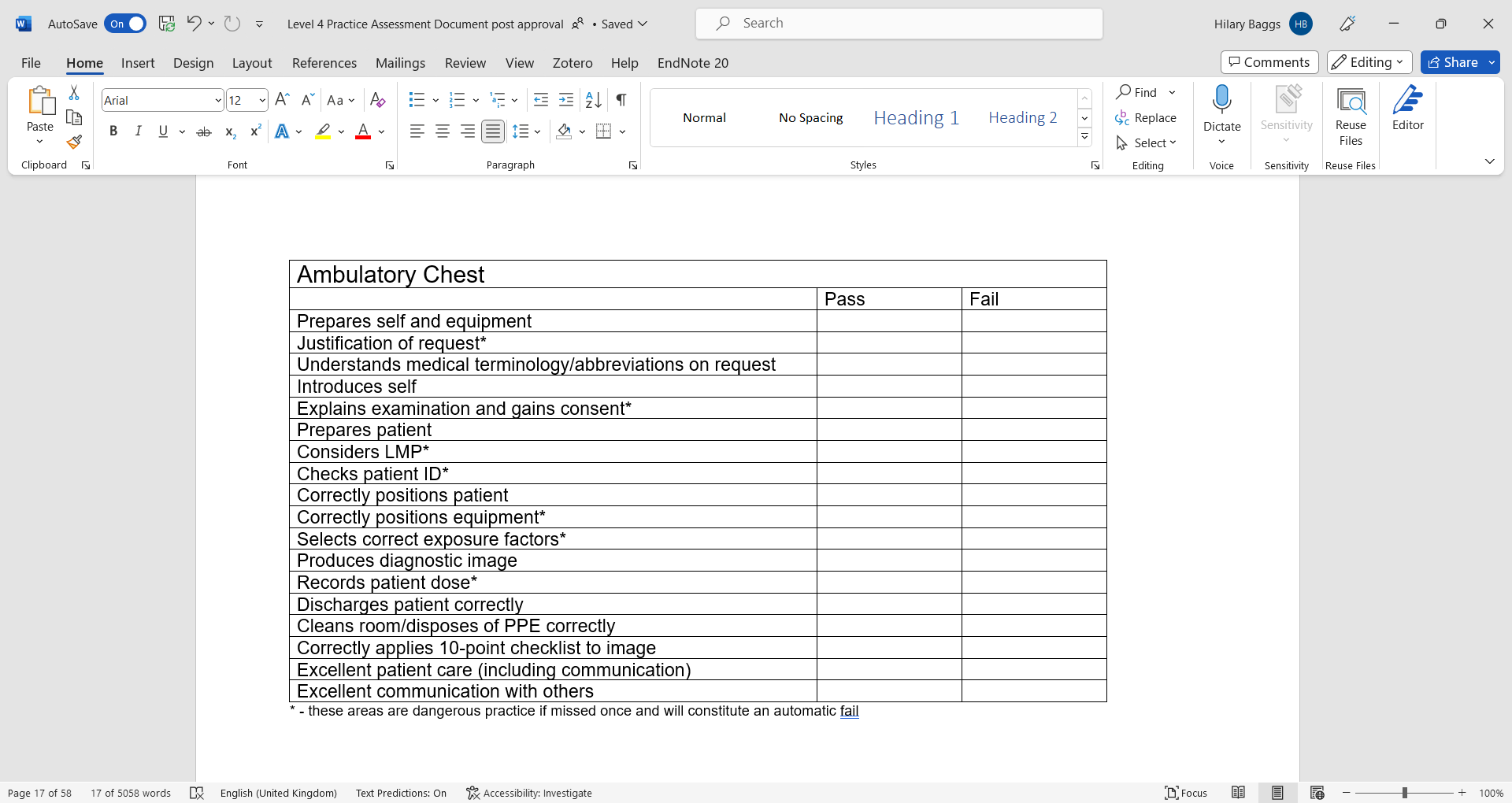 Does the student do these consistently over the assessment period?
 If so, tick the ‘pass’ box
 If not, tick the ‘fail’ box
How does a student pass?
How does a student fail?
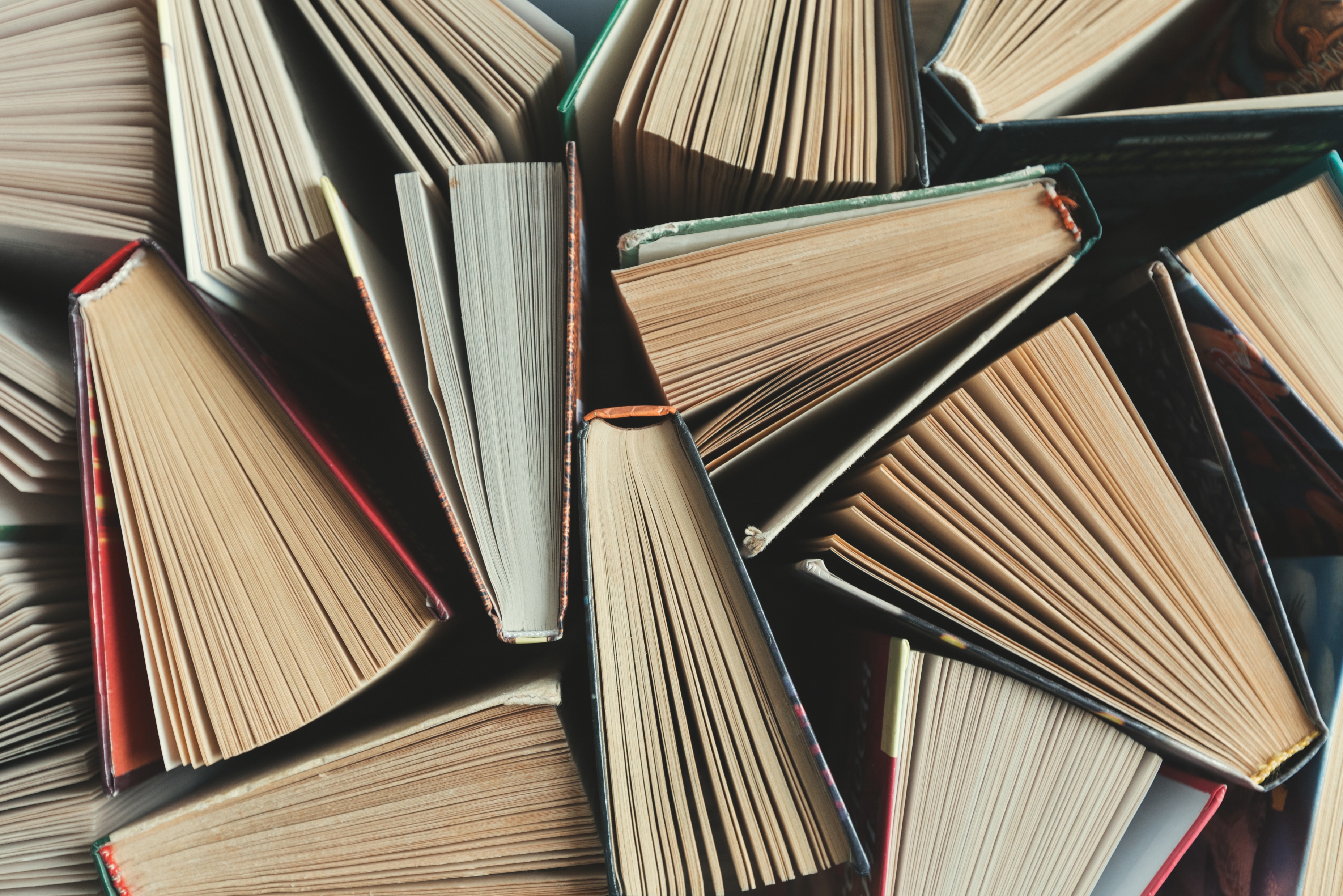 2.  Assessment of Examinations Outcome
If a student passes the assessment, please give them feedback and congratulate them!

If a student fails the assessment, please document the reasons for the failure and write an action plan. This attempt is treated as formative, and they can attempt it again when they have completed the action plan and it is agreed they are ready to have another go.
If they go on to have second attempt and fail it, please give them feedback, but this will go the exam board as a failed assessment.  They will be given one more attempt of the failed item(s).
3. Professional Discussion
4. Service User Feedback
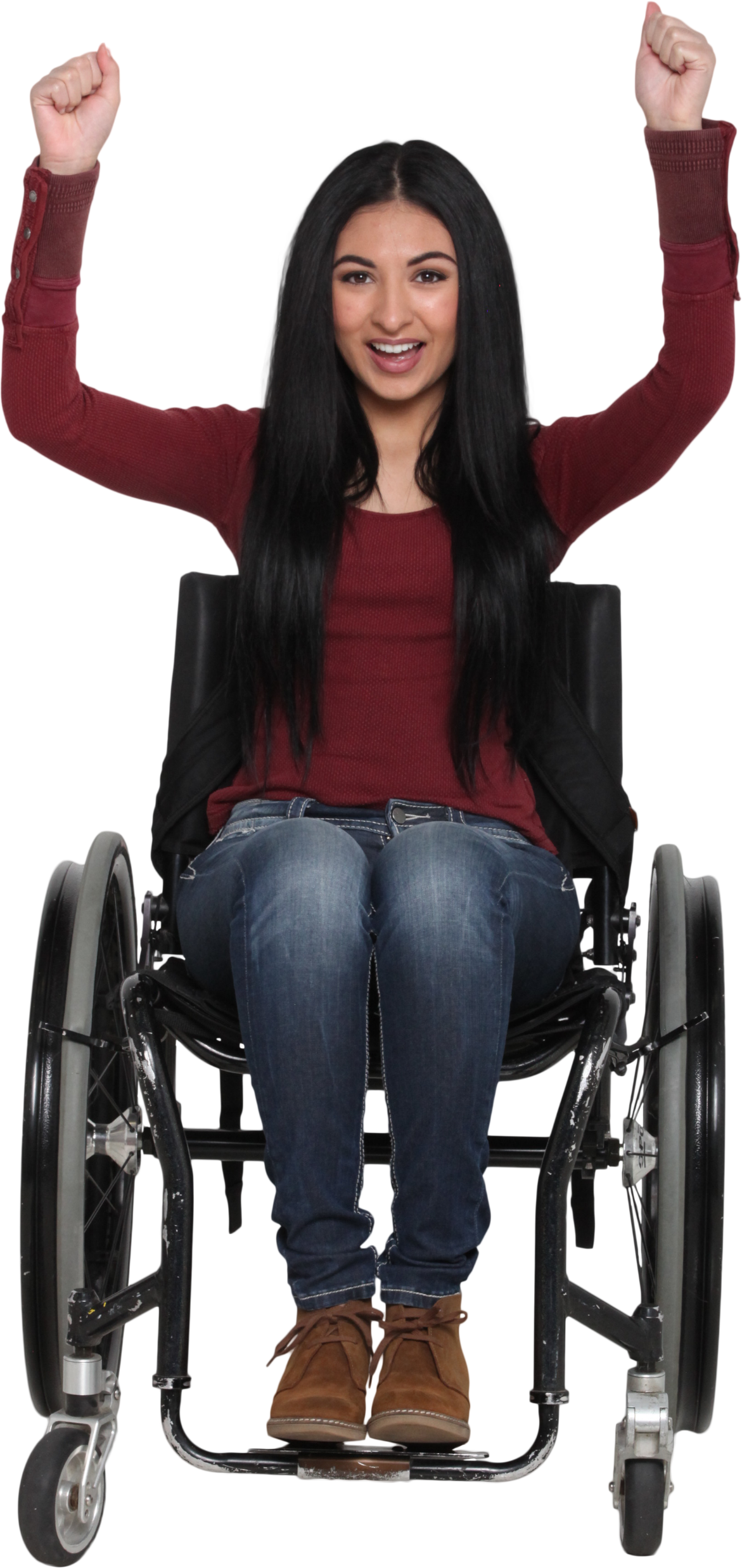 Students must get two pieces of feedback from a service user they have imaged, and then reflect on the interaction.
The supervising radiographer should gain consent from the patient and write in their response should they not be able to complete it themselves.
It doesn’t matter if it is negative feedback providing it is completed.  If the feedback is negative, the radiographer should discuss it with the student.
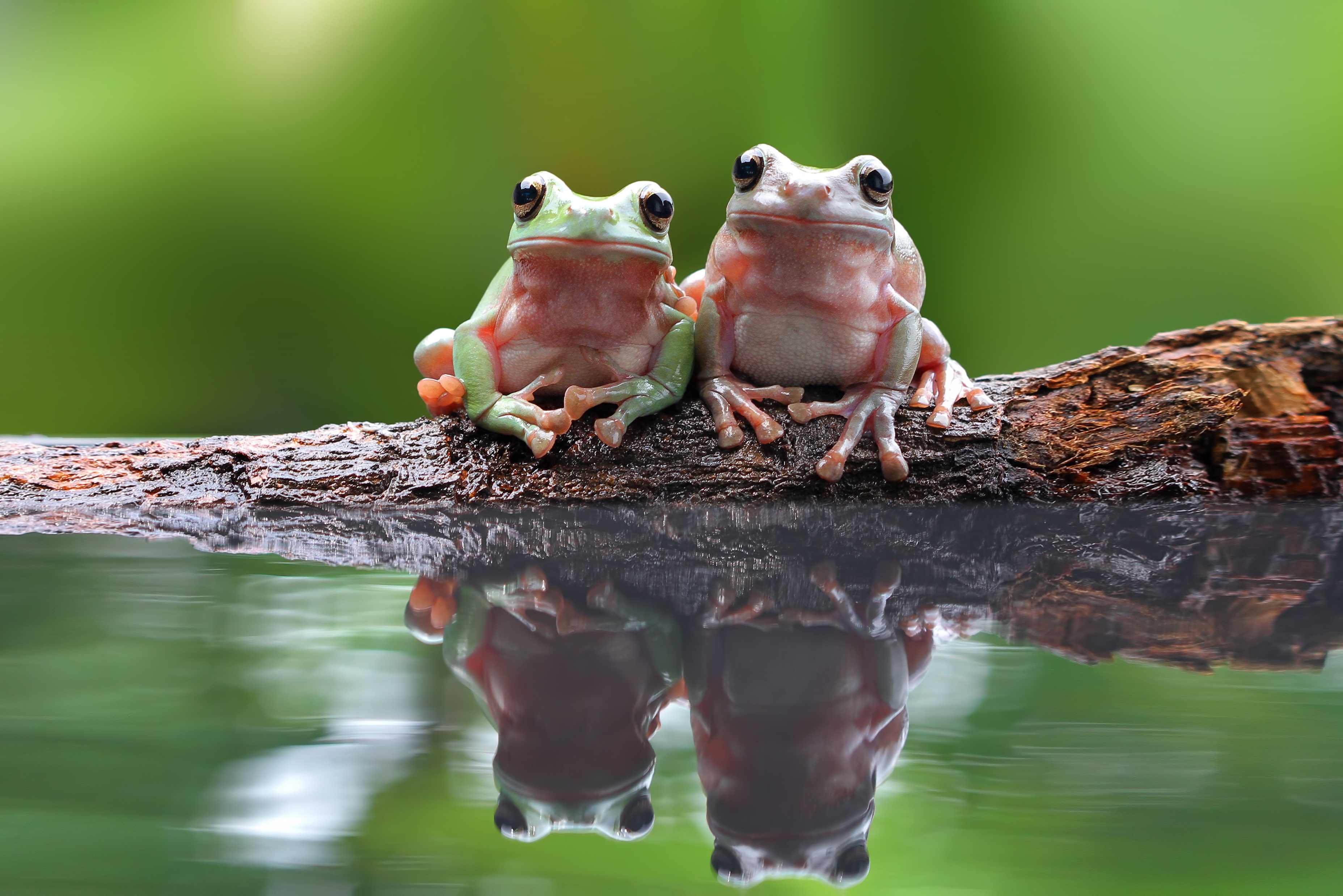 5. Reflection on Practice
This is the student's responsibility to complete before handing in the assessment.
Outcome for Exam Board
If a student passes every part of their assessment by the deadline, the zoned academic signs it off as passed and it goes to the exam board.

If a student fails one part of the assessment, after their summative attempt, it goes to exam board as a fail. The student will have to repeat, and pass, only that part to redeem their assessment.  This will be undertaken over the summer period.
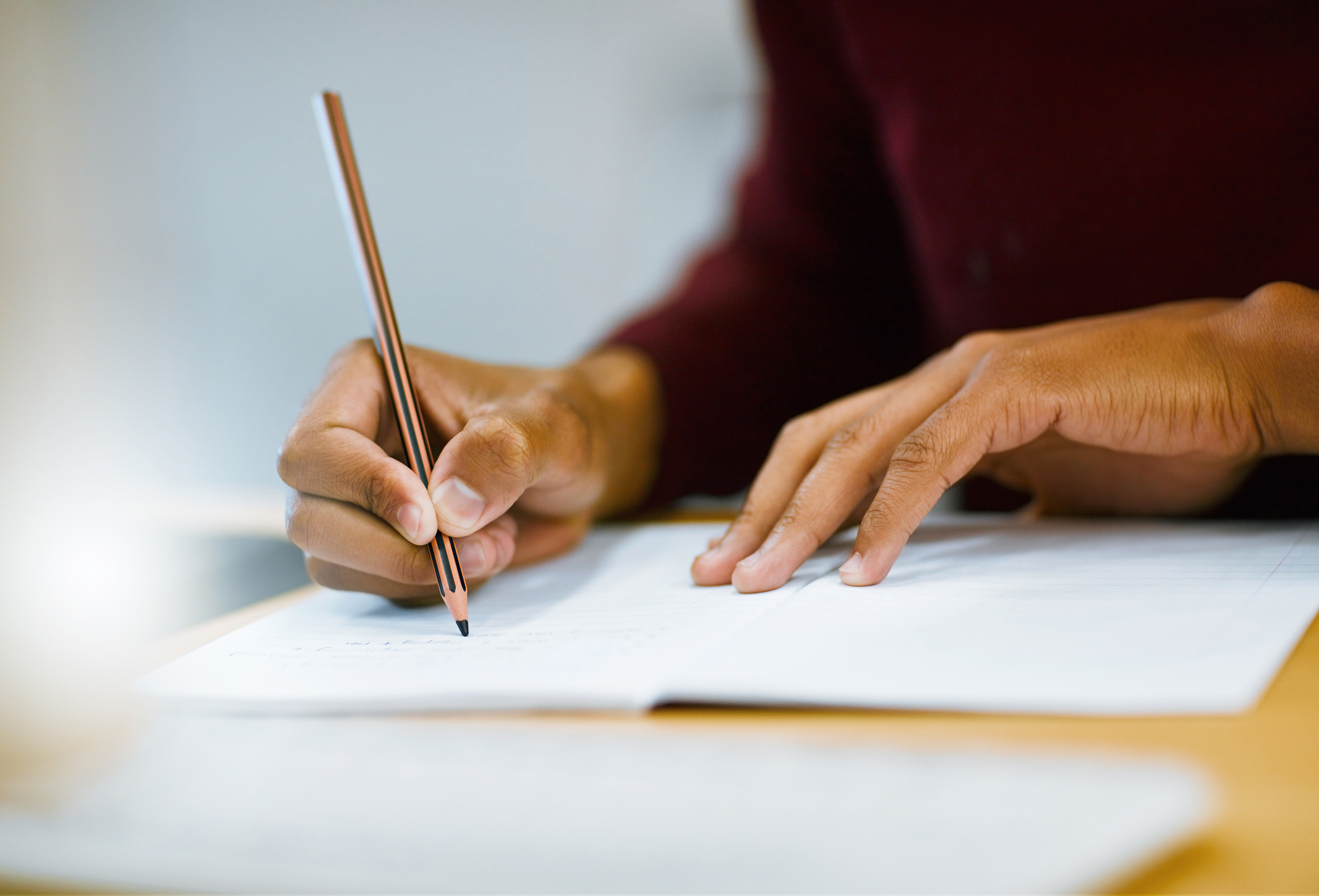 Professional Judgement
You are the experts in your clinical area – it’s your decision whether the student is competent to practice in it

You must follow due process, otherwise there may be grounds for appeal

The academic team can support you along the way
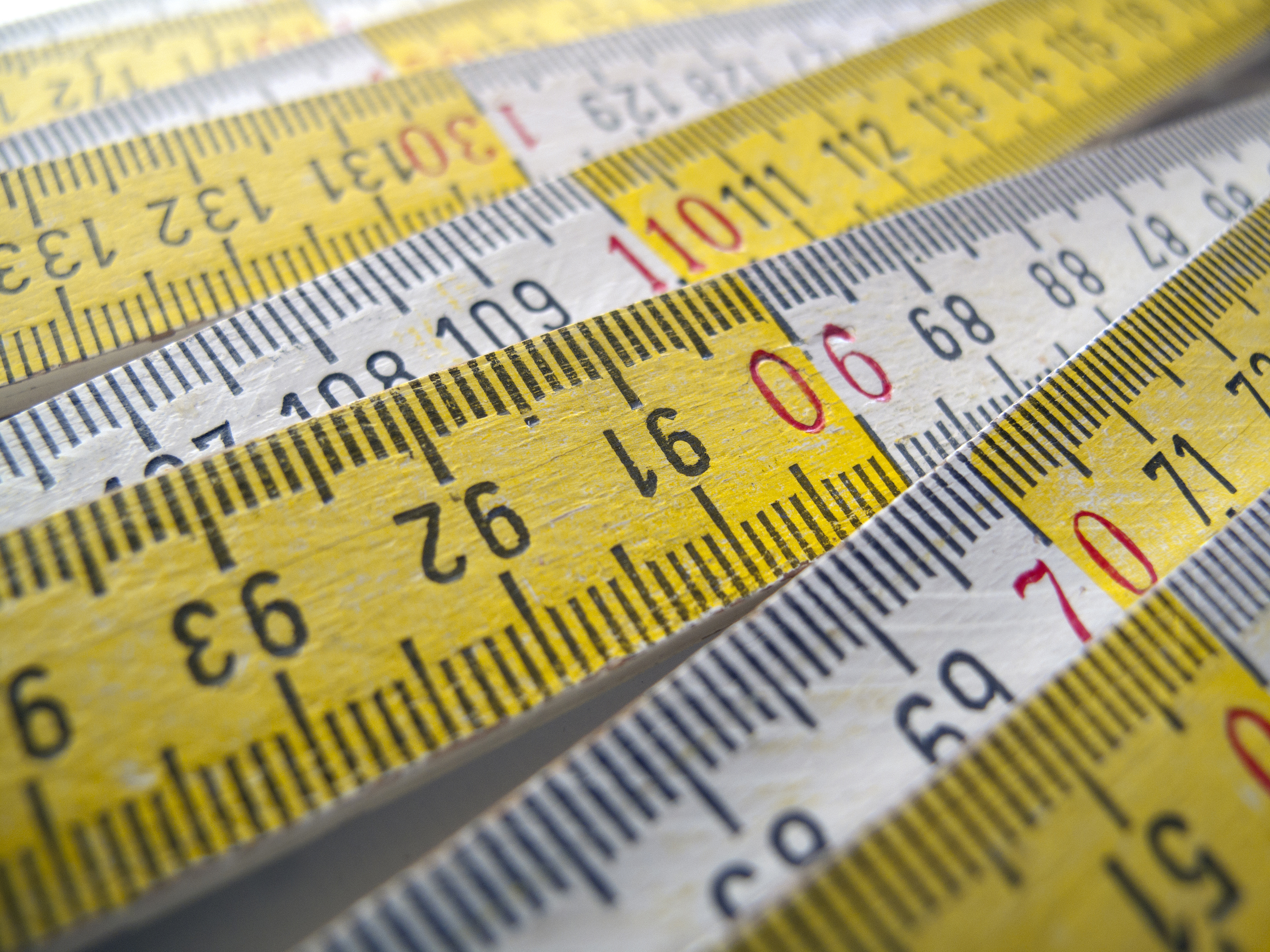 Failing to Fail
It is not easy to fail a student, but crucial to protect the profession and the members of the public.
Support is there for you if you find yourself in this difficult situation.
 Other colleagues
 Practice educator
 Zoned academic
 Course leader
Questions
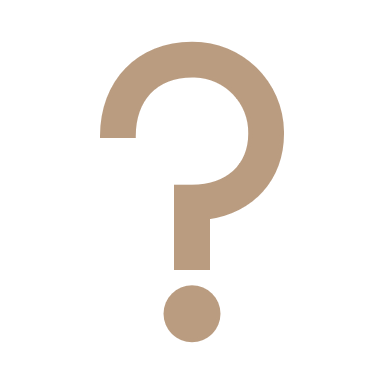